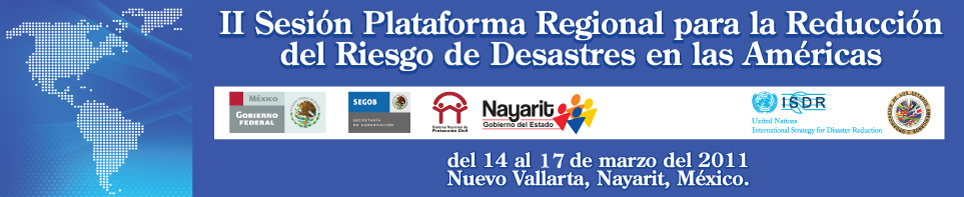 Sesión Paralela:
Procesos de Plataformas Nacionales 
en las Américas
UNISDR / IFRC
Haris E. Sanahuja
Fecha: 16-03-2011
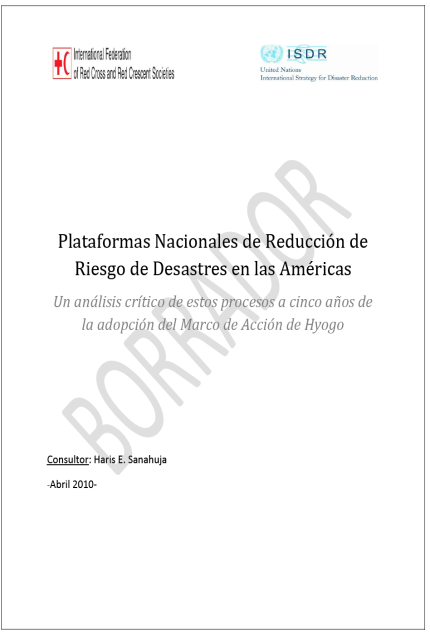 Sobre el estudio
Comisionado por la FIRC y 
     la UNISDR

   Contexto de la revisión 
    de medio término del MAH 

   Articulado con otro estudio 
    enfocado en Sociedades 
    Nacionales de la Cruz Roja

  Desarrollado entre febrero y abril de 2010

  Disponible en español e inglés
Objetivos
Analizar el estado actual de los  procesos de PNs 
en la región , identificando y documentando avances; desafíos y limitaciones de estos procesos
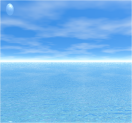 Formular una serie de recomendaciones y líneas de acción para orientar el trabajo de abogacía del sistema de la UNISDR  en el área de PNs en la segunda mitad de implementación del MAH
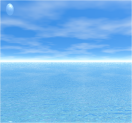 Estructura de Contenidos
Consideraciones  Metodológicas
Información documental

Visitas a países – Entrevistas personales

Entrevistas remotas- informantes clave

Listado de preguntas guía
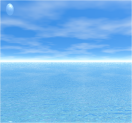 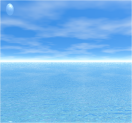 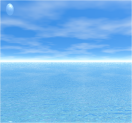 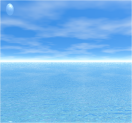 Preguntas guía
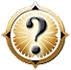 Orígenes de las PNs
PNs de Países desarrollados
Escenario Pre-Kobe
Percepción de duplicidad con Sistemas Nacionales
Orígenes de las PNs
Escenario Post Kobe
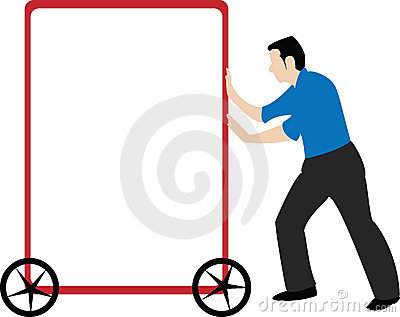 Plataformas Nacionales en las Américas
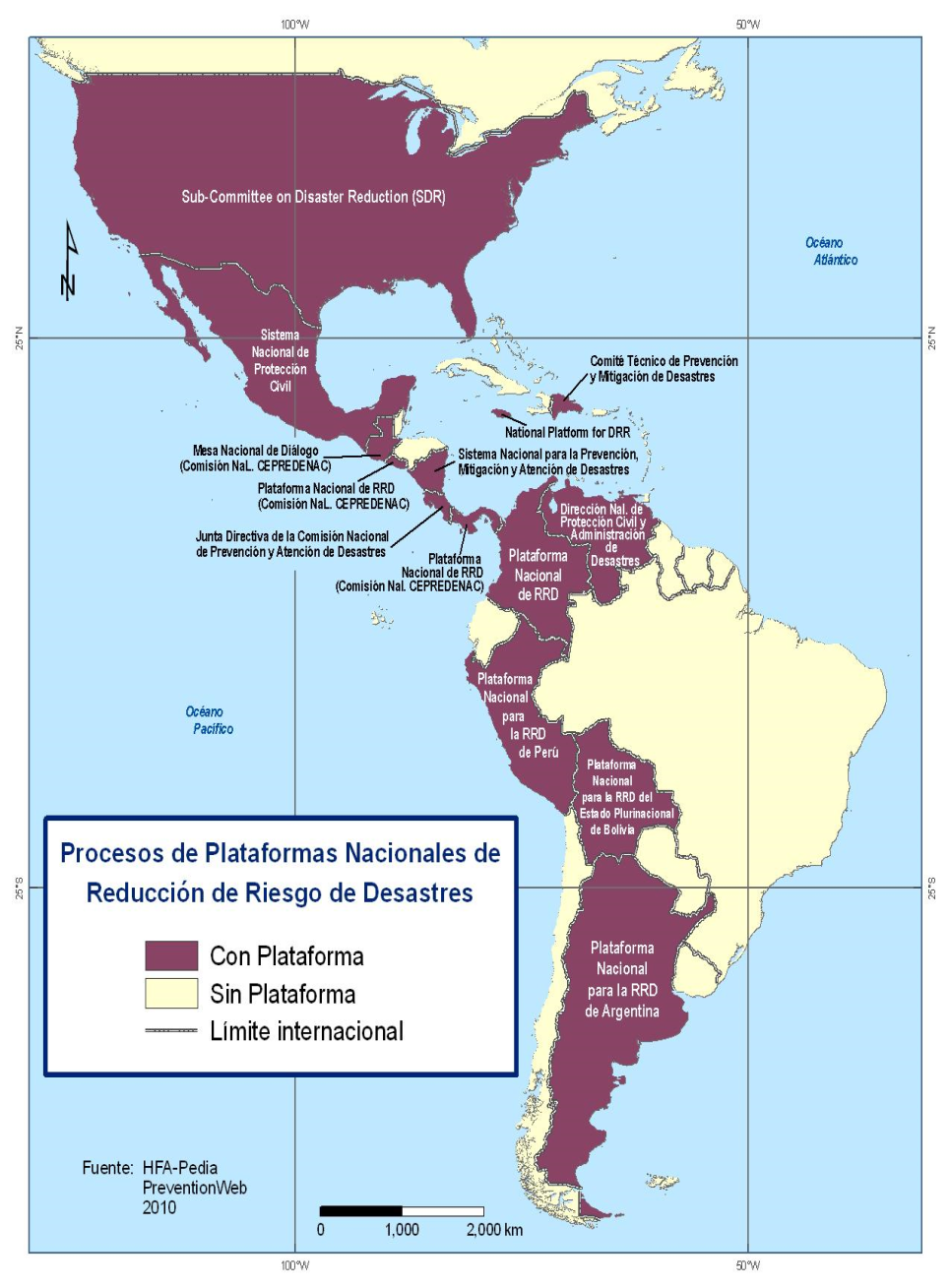 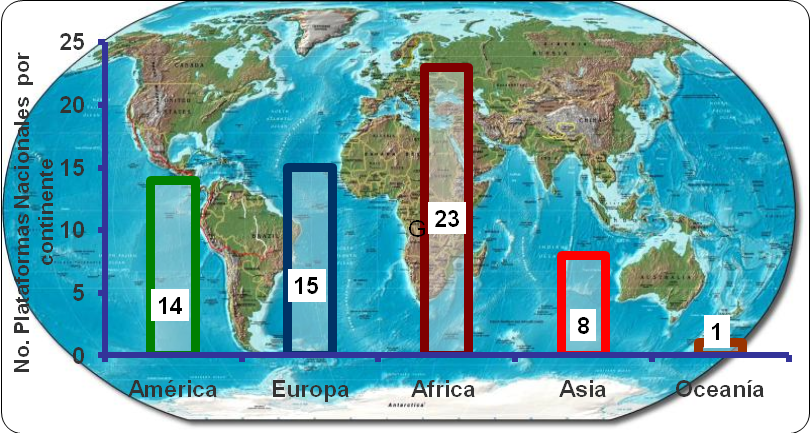 Catalizar el debate sobre participación multisectorial
Refuerza el trabajo de programas y proyectos
Reactivación de la participación de sectorial
Activación de mecanismos existentes
Propiciar la revisión de marcos institucionales
Impactos positivos
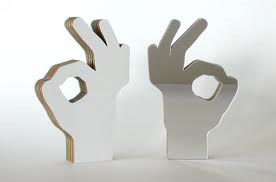 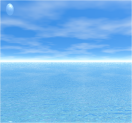 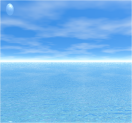 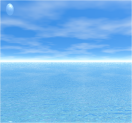 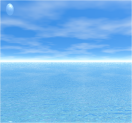 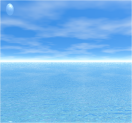 Desafíos y Limitaciones
Sociedades Nacionales de la Cruz Roja
Plataforma Nacional
Formulación de Políticas 
Movilización de Recursos 
Coordinación 
Alianzas Estratégicas
SOCIEDAD NACIONAL
Visión local 
 Herramientas
Sostenibilidad
Valor Agregado
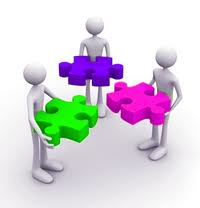 Elementos exitosos en procesos de PNs
Proceso preparatorio con identificación de objetivos estratégicos ligados a agendas nacionales
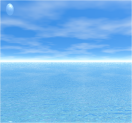 Anclaje en las necesidades de país e integración de compromisos subregionales e internacionales
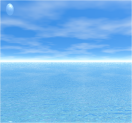 Articulación estratégica en marcos existentes  y con  niveles de incidencia de política
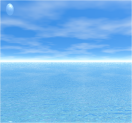 Consolidación estructural y operativa de la PN
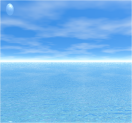 Inserción en altos niveles de coordinación  de las políticas públicas
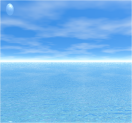 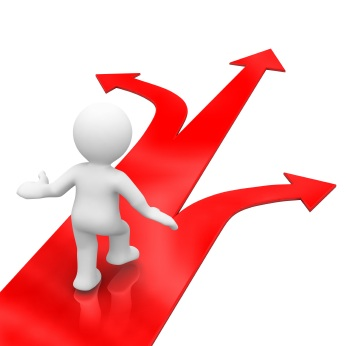 Recomendaciones
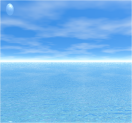 Coordinación y apropiación del tema en el sistema 
de la UNISDR
Estrategia y plan de acción conjunto con 
socios regionales
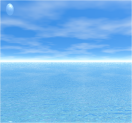 Trabajo de abogacía y cabildeo mas consistente 
y estratégico
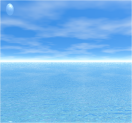 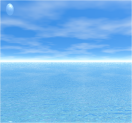 Lineamientos adaptados al contexto regional
/subregional
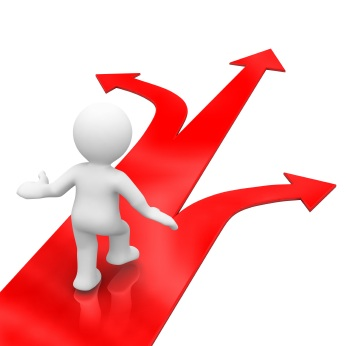 Recomendaciones
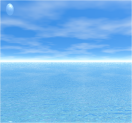 Apropiación del tema en el sistema 
de la UNISDR
Estrategia y plan de acción conjunto con 
socios regionales
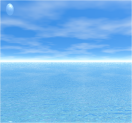 Trabajo de abogacía y cabildeo mas consistente 
y estratégico
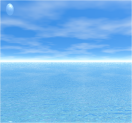 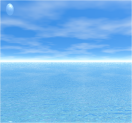 Lineamientos adaptados al contexto regional
/subregional
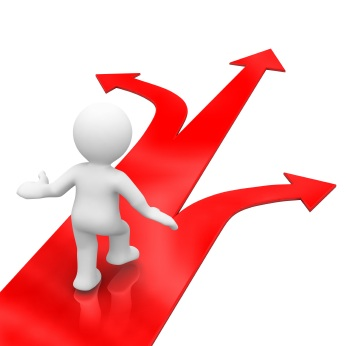 Recomendaciones a nivel nacional
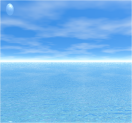 Integrar compromisos de país con los subregionales e internacionales
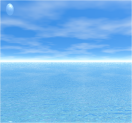 Consolidar áreas temáticas: agendas concretas
Centrar dinámica alrededor de las agendas 
de desarrollo
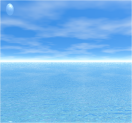 Articulación de agendas con ACC
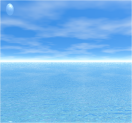 Tareas prioritarias
Espacio para promover y validar la formulación de Políticas y Estrategias Nacionales
Identificación; validación de líneas base por prioridad 
Monitoreo del avance en implementación del MAH y planes nacionales
Integración de las herramientas  e instrumentos existentes para la reducción del riesgo en los sectores
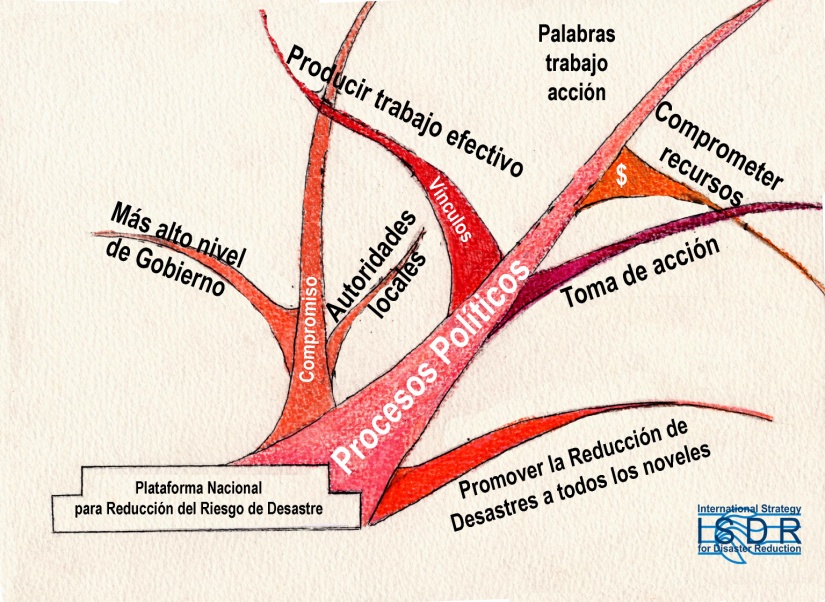 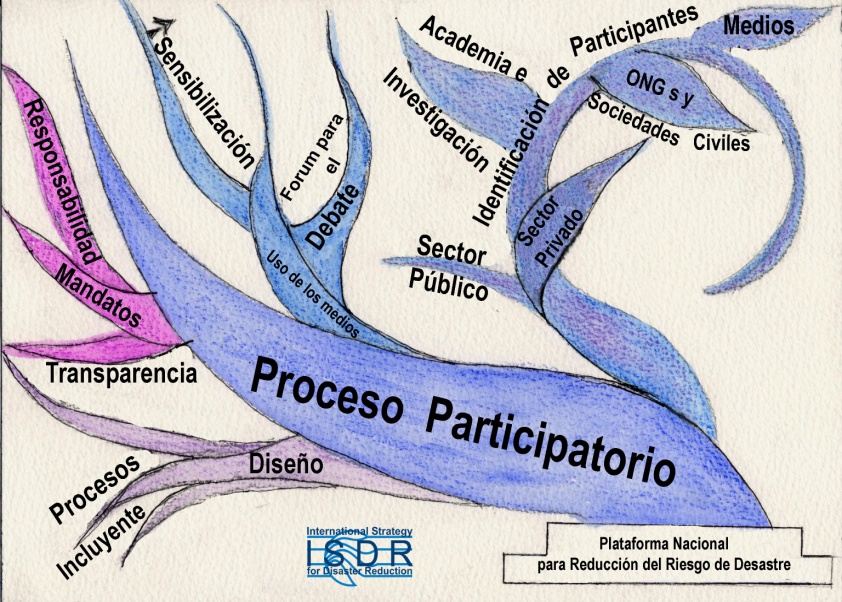 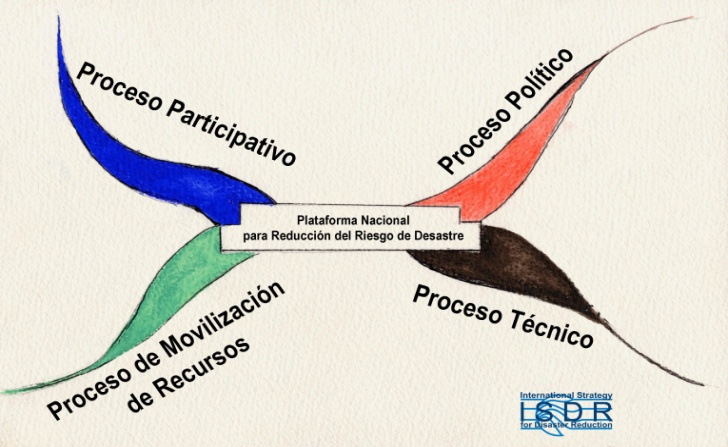 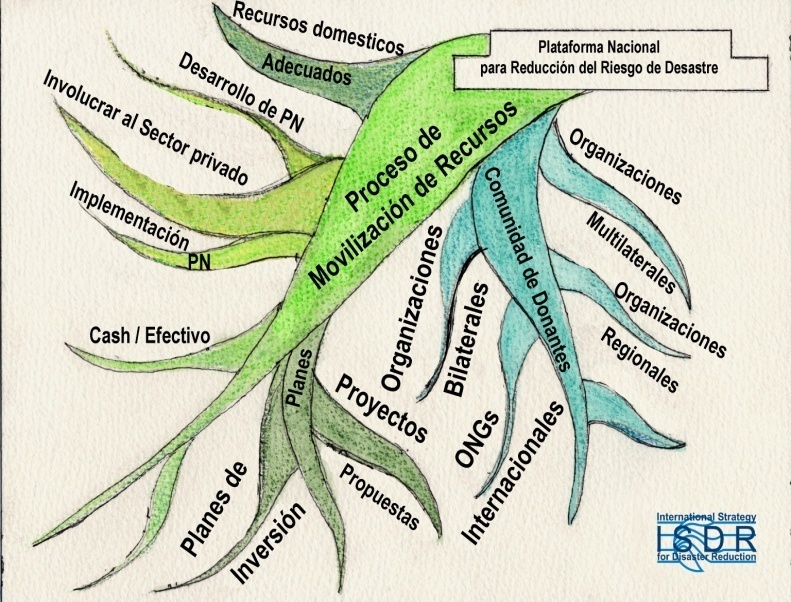 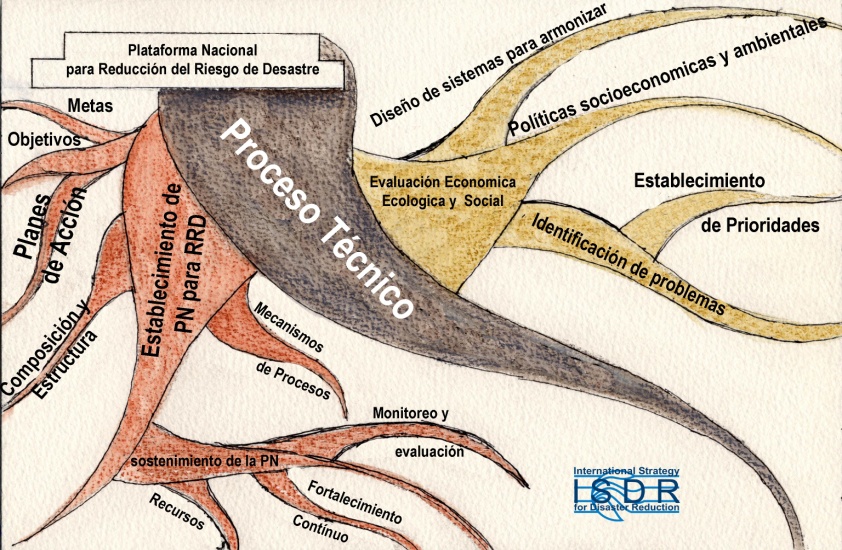 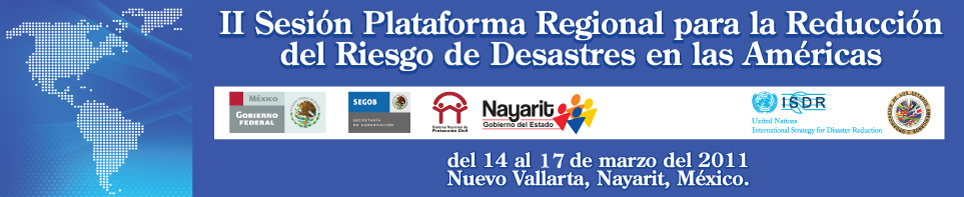 Gracias